Diaporama gastro-intestinal 2016Abstracts sélectionnés sur le cancer non colorectal
Lettre de l’ESDO
Chers collègues
Nous avons le plaisir de vous présenter ce diaporama de l’ESDO qui a été conçu pour mettre en avant et synthétiser les principaux résultats de congrès majeurs en 2016 dans les cancers digestifs. Celui ci est consacré au Congrès 2016 de la European Society of Medical Oncology et il est disponible aussi en anglais et en japonais.
La recherche clinique en oncologie évolue dans un environnement en perpétuelle mutation, et constitue un défi permanent. Dans ce contexte, nous avons tous besoin d’avoir accès aux données scientifiques pour améliorer nos connaissances et progresser dans nos métiers de cliniciens, chercheurs et enseignants. J’espère que cette revue des derniers développement en oncologie digestive vous apportera beaucoup et enrichira votre pratique. Si vous souhaitez partager votre avis avec nous, nous serons très heureux de recevoir vos commentaires. Vous pouvez adresser toute correspondance à l’adresse suivante: etop@etop.eu-org
Nous sommes également très reconnaissants à Lilly Oncologie pour leur support financier, administratif et logistique à cette activité

Sincèrement vôtres,
Eric Van CutsemWolff SchmiegelPhillippe RougierThomas Seufferlein(Board de l’ESDO)
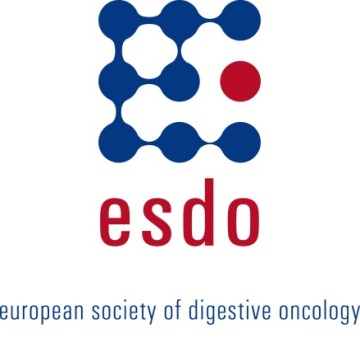 Diaporama oncologie médicale ESDO  Contributeurs 2016
CANCER COLORECTAL
Prof Eric Van Cutsem	Oncologie digestive, hôpitaux universitaires de Leuven, Belgique
Prof Wolff Schmiegel	Département de médecine, Ruhr University, Bochum, Allemagne
Prof Thomas Gruenberger	Département de chirurgie I, Rudolf Foundation Clinic, Vienne, Autriche
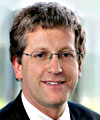 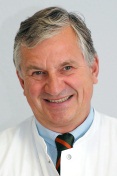 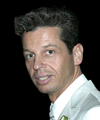 CANCER DU PANCRÉAS ET TUMEURS HÉPATOBILIAIRES
Prof Jean-Luc Van Laethem	Oncologie digestive, hôpital universitaire Erasme, Brussels, Belgique
Prof Thomas Seufferlein	Clinique de médecine interne I, Université d’Ulm, Ulm, Allemagne
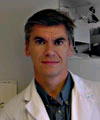 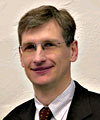 TUMEURS GASTRO-OESOPHAGIENNES ET NEUROENDOCRINES 
Prof émérite Philippe Rougier	Hôpital universitaire de Nantes, Nantes, France
Prof Côme Lepage	Hôpital universitaire et INSERM, Dijon, France
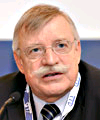 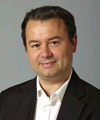 BIOMARQUEURS
Prof Eric Van Cutsem	Oncologie digestive, hôpitaux universitaires de Leuven, Belgique
Prof Thomas Seufferlein	Clinique de médecine interne I, Université d’Ulm, Ulm, Allemagne
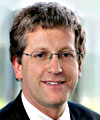 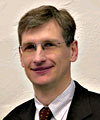 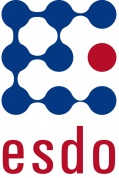 Abréviations
/xS	toutes les x semaines
5FU	5-fluorouracile
ADCO	adénocarcinome de l’œsophage
ADK	adénocarcinome
AMP	amplification
ARM	absence de réponse métabolique
ATM	ataxia-telangiectasia mutated
AS	analogue de la somatostatine
ASC	aire sous la courbe
BCLC	Barcelona Clinic Liver Cancer
Cap	capécitabine
CE	cancer de l’estomac
CEO	carcinome épidermoïde de l’œsophage
CHC	carcinome hépatocellulaire
CIN	instabilité chromosomique
CJGO	cancer de la jonction gastro-oesophagienne
CPLA	cancer du pancréas localement avancé
CT	chimiothérapie
CVDF	cancer de la vésicule de découverte fortuite
DAP	délai jusqu’à progression
DCF	docétaxel, cisplatine, 5-FU
ECOG	Eastern Cooperative Oncology Group
ECX	épirubicine, cisplatine, capécitabine
EI	évènement indésirable
EIG	évènement indésirable grave
EGFR	endothelial growth factor receptor
EILT	événement indésirable lié au traitement
EORTC-QLQC30 	European Organization for Research
	and Treatment of Cancer core quality of life 	questionnaire 
EOX	épirubicine, oxaliplatine, capécitabine
EQ-5D	EuroQol 5 dimension questionnaire
EVA	échelle visuelle analogique
FACT	Functional assessment of Cancer therapy
FAS	full analysis set
HER2	human epidermal growth factor receptor 2
HR	hazard ratio
IC	intervalle de confiance
ICP	index de carcinose péritonéale
IHC	immunohistochimie
IV	intraveineux
KPS	score de Karnofsky
LAR	long acting release
Lu	lutétium
LV	leucovorine
MS	maladie stable
MSI	instabilité microsatellitaire
NA	non atteinte
NE	non évaluable
NGS	séquençage de nouvelle génération
OMS	organisation mondiale de la santé
OR	odds ratio
PARP	poly ADP ribose polymerase
PO	per os
Prog	progression de la maladie
PS	statut de performance
QoL	qualité de vie
RC	réponse complète
RCT	radiochimiothérapie
RECIST	Response Evaluation Criteria In Solid Tumors
RG	ratio ganglionnaire
RMP	réponse métabolique précoce
RP	réponse partielle
RRRI	re-résection radicale immédiate
RT	radiothérapie
SC	surface corporelle
SGm	survie globale médiane 
SSM	survie sans maladie
SSMD	survie sans métastases à distance
SSPm	survie sans progression médiane 
TCM	taux de contrôle de la maladie
TEP	tomographie par émission de positrons
TNE	tumeur neuroendocrine
TR	taux de réponse
TRO	taux de réponse objective
Sommaire
Cancers de l’œsophage et de l’estomac	6
En préopératoire	7
En périopératoire	13
Traitement de 1e ligne	19
Traitement de 2e ligne 	33
Cancers du pancréas, de l’intestin grêle et du tractus hépatobiliaire 	43
Cancer du pancréas	44
Cancer de la vésicule	50
Carcinome hépatocellulaire 	56
Tumeurs neuroendocrines 	62
Note: pour aller à une section, faire un clic droit sur le chiffre correspondant puis cliquer sur « lien hypertexte »
Cancers de l’oesophage et de l’Estomac
Cancers de l’oesophage et de l’estomac
préopératoire
610O: Etude de phase II randomisée de cisplatine, fluorouracile et DOCétaxel +/-radioThérapie préopératoire, selon la réponse précoce au cisplatine + fluorouracile dans les adénocarcinomes de l’œsophage résécables: une étude AGITG – Barbour et al
Objectif 
Etudier si la modification du traitement néoadjuvant améliore la réponse histologique chez les patients qui ne présentent par de réponse métabolique précoce après le 1e cycle
Réponse métabolique précoce (RMP)* (n=45)
2e cycle de CIS + 5FU puis chirurgie (n=45)
Prog
Critères d’inclusion 
ADCO résécable 
(n=124)
TEP scan à J15
CIS + 5FU + Doc (DCF) pour 2 cycles 
(n=31)
Prog
11 non randomisés
Absence de réponse métabolique (ARM)* (n=77)
R
1:1
CIS + 5FU + Doc + radiothérapie 45 Gy (DCF + RT) (n=35)
66 randomisés
Prog
Stratification
Localisation maladie
Institution
CRITÈRE PRINCIPAL
Réponse histologique (<10% tumeur résiduelle)
CRITÈRES SECONDAIRES
Réponse TEP, toxicité, régression tumorale, SG, SSM, qualité de vie, études translationnelles
*Basée sur le TEP scan à l’inclusion et après traitement (après avoir reçu 1 cycle de CIS et 5FU à j15), patients classés RMP si diminution de la SUVmax ≥35%, sinon classés ARM
Barbour A et al. Ann Oncol 2016; 27 (suppl 6): abstr 610O
610O: Etude de phase II randomisée de cisplatine, fluorouracile et DOCétaxel +/-radioThérapie préopératoire, selon la réponse précoce au cisplatine + fluorouracile dans les adénocarcinomes de l’œsophage résécables: une étude AGITG – Barbour et al
Résultats 
Réponse tumorale
*Exclusion de 2 patients n’ayant pas eu de TEP scan à J15 (les 2 sans réponse histologique); †patients non opérés, classés comme absence de réponse histologique
Barbour A et al. Ann Oncol 2016; 27 (suppl 6): abstr 610O
610O: Etude de phase II randomisée de cisplatine, fluorouracile et DOCétaxel +/-radioThérapie préopératoire, selon la réponse précoce au cisplatine + fluorouracile dans les adénocarcinomes de l’œsophage résécables: une étude AGITG – Barbour et al
Résultats
Barbour A et al. Ann Oncol 2016; 27 (suppl 6): abstr 610O
*Exclusion des 11 ARM non randomisés et de 2 patients sans TEP scan à J15
610O: Etude de phase II randomisée de cisplatine, fluorouracile et DOCétaxel +/-radioThérapie préopératoire, selon la réponse précoce au cisplatine + fluorouracile dans les adénocarcinomes de l’œsophage résécables: une étude AGITG – Barbour et al
Résultats
Modifications des doses de CT
Aucune
Réduction
Docétaxel: DCF
DCF + RT
cisplatine: non randomisés
DCF
DCF + RT
FU: non randomisés
DCF
DCF + RT
0
10
20
30
40
50
60
70
80
90
100
Cycles (%)
Retard à la CT
Docétaxel: DCF
DCF + RT
cisplatine: non randomisés
DCF
DCF + RT
FU: non randomisés
DCF
DCF + RT
Aucun
Retard
Omise
Cycles (%)
Des EIs de grade 3/4 ont été observés chez:
19/58 (33%) patients sous CIS + 5FU et 13/45 (29%) RMP sous CIS + 5FU
14/31 (45%) patients sous CIS + 5FU + Doc et 25/35 (71%) patients sous CIS + 5FU + Doc + RT
0
10
20
30
40
50
60
70
80
90
100
Barbour A et al. Ann Oncol 2016; 27 (suppl 6): abstr 610O
610O: Etude de phase II randomisée de cisplatine, fluorouracile et DOCétaxel +/-radioThérapie préopératoire, selon la réponse précoce au cisplatine + fluorouracile dans les adénocarcinomes de l’œsophage résécables: une étude AGITG – Barbour et al
Résultats
Une oesophagectomie a été réalisée chez: 
45 (100%) RMP
28/31 (90%) patients sous CIS + 5FU + Doc
33/35 (94%) patients sous CIS + 5FU + Doc + RT (2 ont progressé)
Une résection R0 (marge >1 mm) a été obtenue chez: 
31/45 (69%) RMP
18/28 (64%) patients sous CIS + 5FU + Doc
31/33 (94%) patients sous CIS + 5FU + Doc + RT
Conclusions 
Le docétaxel ajouté à l’association CIS + 5FU, et surtout la combinaison CIS + 5FU + Doc + RT, peut améliorer les taux de réponse pathologique chez les patients n’ayant pas de réponse précoce au traitement néoadjuvant 
Les résultats de cette étude indiquent donc que l’élaboration d’une stratégie multimodale, basée sur les réponses individuelles au TEP scan est faisable et non risquée chez les patients avec ADCO, bien que des recherches ultérieures soient nécessaires pour évaluer l’impact sur la survie
Barbour A et al. Ann Oncol 2016; 27 (suppl 6): abstr 610O
Cancers de l’oesophage et de l’estomac
périopératoire
LBA26: Etude randomisée de phase II de cisplatine et capécitabine (ECX) ± lapatinib en périopératoire pour des adénocarcinomes de l’estomac, de la jonction gastro-oesophagienne et du bas oesophage HER-2 positifs: résultats de l’étude MRC ST03 de faisabilité du lapatinib au Royaume Uni (ISRCTN 46020948) – Smyth et al
Objectif 
Evaluer la tolérance et la faisabilité de l’addition de l’ITK lapatinib à ECX en périopératoire
ECX 3 cycles
Chirurgie
ECX 3 cycles
Critères d'inclusion
Adénocarcinome estomac / JGO/bas oesophage HER2 + opérable
(n=44)
Interruption 5–6 semaines
Interruption 6-10 semaines
R
1:1
ECX + lapatinib
Chirurgie
ECX + lapatinib 3 cycles puis lapatinib seul 6 doses
CRITÈRE PRINCIPAL
Déterminer le meilleur schéma posologique (diarrhée grade 3/4 ≤ 20%)
ECX: Epirubicine 50 mg/m2 iv J1; cisplatine 60 mg/m2 iv J1; capécitabine 1250 mg/m2 PO 1x/j
ECX + L: Epirubicine 50 mg/m2 iv J1; cisplatine 60 mg/m2 iv J1; capécitabine dose réduite 1000 mg/m2 /j; lapatinib 1250 mg/j. Lapatinib en maintenance à 1500 mg PO 1x/j
Smyth E et al. Ann Oncol 2016; 27 (suppl 6): abstr LBA26
LBA26: Etude randomisée de phase II de cisplatine et capécitabine (ECX) ± lapatinib en périopératoire pour des adénocarcinomes de l’estomac, de la jonction gastro-oesophagienne et du bas oesophage HER-2 positifs: résultats de l’étude MRC ST03 de faisabilité du lapatinib au Royaume Uni (ISRCTN 46020948) – Smyth et al
Résultats
Chimiothérapie préopératoire et chirurgie
*Raisons: progression de la maladie (4 patients; 2 ECX, 2 ECX + L); inopérables (3 patients; 3 ECX); récusés (1 patient; 1 ECX + L).
Smyth E et al. Ann Oncol 2016; 27 (suppl 6): abstr LBA26
LBA26: Etude randomisée de phase II de cisplatine et capécitabine (ECX) ± lapatinib en périopératoire pour des adénocarcinomes de l’estomac, de la jonction gastro-oesophagienne et du bas oesophage HER-2 positifs: résultats de l’étude MRC ST03 de faisabilité du lapatinib au Royaume Uni (ISRCTN 46020948) – Smyth et al
Résultats 
EIs grade ≥3 pendant la chimiothérapie
*20 ECX + L ont commencé la chimiothérapie; parmi eux, 1 a arrêté à J1 sans information sur la toxicité et n’a donc pas été inclus
Smyth E et al. Ann Oncol 2016; 27 (suppl 6): abstr LBA26
LBA26: Etude randomisée de phase II de cisplatine et capécitabine (ECX) ± lapatinib en périopératoire pour des adénocarcinomes de l’estomac, de la jonction gastro-oesophagienne et du bas oesophage HER-2 positifs: résultats de l’étude MRC ST03 de faisabilité du lapatinib au Royaume Uni (ISRCTN 46020948) – Smyth et al
Résultats 
Complications postopératoires
Smyth E et al. Ann Oncol 2016; 27 (suppl 6): abstr LBA26
LBA26: Etude randomisée de phase II de cisplatine et capécitabine (ECX) ± lapatinib en périopératoire pour des adénocarcinomes de l’estomac, de la jonction gastro-oesophagienne et du bas oesophage HER-2 positifs: résultats de l’étude MRC ST03 de faisabilité du lapatinib au Royaume Uni (ISRCTN 46020948) – Smyth et al
Conclusions
L’addition de lapatinib à la chimiothérapie par ECX en périopératoire avec dose réduite de capécitabine est faisable 
Il semble que la diarrhée et la neutropénie soient plus fréquentes, mais cela ne compromet pas la prise en charge chirurgicale
Smyth E et al. Ann Oncol 2016; 27 (suppl 6): abstr LBA26
Cancers de l’oesophage et de l’estomac
Traitement de 1e ligne
616PD: Etude de phase III comparant paclitaxel intrapéritonéal plus S-1/paclitaxel et S-1/cisplatine chez des patients avec cancer de l’estomac avec métastases péritonéales: étude PHOENIX-GC – Fujiwara et al
Objectif
Evaluer l’efficacité du paclitaxel intrapéritonéal + S-1/paclitaxel vs. chimiothérapie standard systémique chez des patients avec adénocarcinome de l’estomac confirmé histologiquement
Critères d'inclusion
ADK gastrique confirmé histologiquement
Métastases péritonéales (pas de métastases à distance)
Absence ou <2 mois de CT 
ECOG PS 0–1 
Pas de gastrectomie
Pas d’ascite importante
(n=183)
Paclitaxel 20 mg/m2 intrapéritonéal + S-1/paclitaxel* (n=122)
Prog
Stratification
Centre
CT antérieure (oui/non)
Etendue de la maladie péritonéale (P1/P2–3)
R
2:1
S-1/cisplatine†
(n=61)
Prog
CRITÈRE PRINCIPAL
SG
CRITÈRES SECONDAIRES
TRO
Tolérance
*Paclitaxel 50 mg/m2 iv j1+8 + S-1 80 mg/m2/j j1–14, /3S; †cisplatine 60 mg/m2 iv j8 + S-1 80 mg/m2/j j1–21, /5S.
Fujiwara Y et al. Ann Oncol 2016; 27 (suppl 6): abstr 616PD
616PD: Etude de phase III comparant paclitaxel intrapéritonéal plus S-1/paclitaxel et S-1/cisplatine chez des patients avec cancer de l’estomac avec métastases péritonéales: étude PHOENIX-GC – Fujiwara et al
Résultats
SG: analyse principale (population FAS)
1
Paclitaxel intrapéritonéal + S-1/paclitaxel
S-1/cisplatine
0.5
Taux de SG
HR† 0,72 (IC95% 0,49 – 1,04); p=0,081
0
48
0
12
24
36
Mois
*Test du log-rank stratifié; †Analyse de régression de Cox.
Fujiwara Y et al. Ann Oncol 2016; 27 (suppl 6): abstr 616PD
616PD: Etude de phase III comparant paclitaxel intrapéritonéal plus S-1/paclitaxel et S-1/cisplatine chez des patients avec cancer de l’estomac avec métastases péritonéales: étude PHOENIX-GC – Fujiwara et al
Résultats 
SG selon le niveau d’ascite (analyse de sensibilité)
Paclitaxel intrapéritonéal + S-1/paclitaxel 25,4 m
S-1/cisplatine 19,7 m
HR 0,62
Paclitaxel intrapéritonéal + S-1/paclitaxel 13,0 m
S-1/cisplatine 6,8 m
HR 0,38
Paclitaxel intrapéritonéal + S-1/paclitaxel 16,1 m
S-1/cisplatine 10,3 m
HR 0,44
1
1
1
Faible quantité
(dans la cavité pelvienne)
Quantité modérée(au delà de la cavité pelvienne)
Pas d’ascite
0,5
0,5
0,5
Taux de survie
Taux de survie
Taux de survie
0
0
0
48
48
48
0
0
0
12
12
12
24
24
24
36
36
36
Mois
Mois
Mois
*Pour la population FAS: HR 0,59 (IC95% 0,39 – 0,87); p=0,0079
*Pour la population per protocole: HR 0,48 (IC95% 0,32 – 0,73); p=0,0008
*Analyse de régression de Cox.
Fujiwara Y et al. Ann Oncol 2016; 27 (suppl 6): abstr 616PD
616PD: Etude de phase III comparant paclitaxel intrapéritonéal plus S-1/paclitaxel et S-1/cisplatine chez des patients avec cancer de l’estomac avec métastases péritonéales: étude PHOENIX-GC – Fujiwara et al
Résultats 
SG selon le niveau de l’ICP chez les patients ayant pu être classés par la laparoscopie (n=133)
S-1/cisplatine 
(n=34)
Paclitaxel intrapéritonéal + S-1/paclitaxel
(n=99)
1
1
1–9
10–19
20–29
30–39
1–9
10–19
20–29
0,5
0,5
Taux de survie
Taux de survie
0
0
0
0
12
12
24
24
36
36
48
48
Mois
Mois
Fujiwara Y et al. Ann Oncol 2016; 27 (suppl 6): abstr 616PD
ICP: index de carcinose péritonéale.
616PD: Etude de phase III comparant paclitaxel intrapéritonéal plus S-1/paclitaxel et S-1/cisplatine chez des patients avec cancer de l’estomac avec métastases péritonéales: étude PHOENIX-GC – Fujiwara et al
Résultats
Conclusions 
L’analyse principale n’a pas montré de supériorité statistique du paclitaxel intrapéritonéal + S-1/paclitaxel vs. S-1/cisplatine seul chez ces patients avec cancer de l’estomac et métastases péritonéales
Cependant les analyses de sensibilité prenant en compte le niveau d’ascite ont montré une efficacité clinique du paclitaxel intrapéritonéal + S-1/paclitaxel
Fujiwara Y et al. Ann Oncol 2016; 27 (suppl 6): abstr 616PD
612O: Le séquençage de nouvelle génération des adénocarcinomes oesophago-gastriques permet d’identifier des signatures moléculaires distinctes pour la réponse aux inhibiteurs de HER2, 5FU/platine en 1e ligne et blocage de PD1/CTLA4 – Janjigian et al
Objectif
Evaluer des cibles thérapeutiques potentielles identifiées par TCGA, pour les sous types d’adénocarcinomes oesophago-gastriques, comprenant les altérations RTK dans les tumeurs CIN et l’immunothérapie dans les tumeurs EBV et MSI

Méthodes
Des patients avec adénocarcinome oesophago-gastrique de stade IV (n=319) ont été analysés par séquençage de nouvelle génération (MSK-IMPACT) capable de détecter les mutations somatiques (MUT), les délétions et amplifications (AMP) et les résultats ont été corrélés aux résultats cliniques
Janjigian YY et al. Ann Oncol 2016; 27 (suppl 6): abstr 612O
612O: Le séquençage de nouvelle génération des adénocarcinomes oesophago-gastriques permet d’identifier des signatures moléculaires distinctes pour la réponse aux inhibiteurs de HER2, 5FU/platine en 1e ligne et blocage de PD1/CTLA4 – Janjigian et al
Résultats
Caractéristiques de l’échantillon
a11 patients HER2 IHC/FISH + par évaluation extérieure, pas d’échantillon à l’inclusion pour confirmation du statut par IHC/FISH et IMPACT
b4 échantillons post-trastuzumab testés par IHC/FISH/IMPACT et 8 échantillons supplémentaires testés par IHC/FISH uniquement (IMPACT non disponible sur les échantillons post-trastuzumab)
Janjigian YY et al. Ann Oncol 2016; 27 (suppl 6): abstr 612O
612O: Le séquençage de nouvelle génération des adénocarcinomes oesophago-gastriques permet d’identifier des signatures moléculaires distinctes pour la réponse aux inhibiteurs de HER2, 5FU/platine en 1e ligne et blocage de PD1/CTLA4 – Janjigian et al
Résultats
Perte de HER2 et augmentation de l’activité RTK/RAS/PI3K avec résistance au trastuzumab dans les tumeurs oesophago-gastriques HER2+
IGF1R
ERBB2
ERBB4
MET
PTEN
SMAD4
PIK3CA
EGFR
KRAS
1%
14%
7%
8%
8%
8%
27%
12%
14%
10%
100%
76%
5%
12%
2%
8%
3%
12%
Activation
Inhibition
% cas modifiés
Inactivé
Activé
MTOR
GENE
0%
4%
PRE-T
POST-T
Cell growth and proliferation
Croissance cellulaire 
et prolifération
Janjigian YY et al. Ann Oncol 2016; 27 (suppl 6): abstr 612O
612O: Le séquençage de nouvelle génération des adénocarcinomes oesophago-gastriques permet d’identifier des signatures moléculaires distinctes de la réponse aux inhibiteurs de HER2, 5FU/platine en 1e ligne et blocage de PD1/CTLA4 – Janjigian et al
Résultats
Pré-traitement (n=88 patients)
Post-traitement (n=49 patients)
HER2
100%
78%
EGFR
7%
12%
ERBB4
5%
12%
IGF1R
3%
12%
MET
2%
8%
KRAS
8%
14%
PIK3CA
8%
10%
MTOR
0%
4%
PTEN
1%
8%
SMAD4
14%
27%
Modification génétique
Amplification
Mutation non sens
Délétion profonde
Mutation avec décalage du cadre de lecture
Mutation tronquante
Janjigian YY et al. Ann Oncol 2016; 27 (suppl 6): abstr 612O
612O: Le séquençage de nouvelle génération des adénocarcinomes oesophago-gastriques permet d’identifier des signatures moléculaires distinctes pour la réponse aux inhibiteurs de HER2, 5FU/platine en 1e ligne et blocage de PD1/CTLA4 – Janjigian et al
Conclusions
Ces résultats indiquent que les patients avec résistance acquise au trastuzumab ont une perte de HER2 et peuvent aussi avoir des altérations secondaires dans la voie RTK/RAS/PI3K 
Des mutations fréquentes telles que SMAD4, KRAS et EGFR ont été identifiées
Ces données sont cohérentes avec les taux d’échec observés pour TDM1 et lapatinib en traitement de 2e ligne
La réalisation de biopsies répétées est recommandée de façon à choisir le traitement anti HER2 de 2e ligne le plus adapté
La perte observée d’hétérozygotie de BRCA 1/2 peut influencer la pathogénèse du cancer oesophago-gastrique et la réponse au traitement
Il est important d’identifier les sous-groupes d’adénocarcinomes oesophago-gastriques MSI et EBV pour qu’ils puissent être traités par immunothérapie
Janjigian YY et al. Ann Oncol 2016; 27 (suppl 6): abstr 612O
614O: Résultats définitifs de l’étude FAST, un essai international, multicentrique, randomisé de phase II évaluant épirubicine, oxaliplatine, et capécitabine (EOX) avec ou sans IMAB362, anticorps anti-CLDN18.2 en traitement de 1e ligne chez les patients avec adénocarcinome gastrique ou de la jonction gastro-oesophagienne avancé CLDN18.2+ – Schuler et al
Objectif 
Evaluer en immunohistochimie l’expression de Claudin18.2 (CLDN18.2), qui médie l’activité anticancéreuse de IMAB362 chez des patients avec adénocarcinome gastrique et de la jonction gastro-oesophagienne avancé/en rechute
Critères d'inclusion
Patients exprimant CLDN18.2 (≥2+ dans ≥40%des cellules tumorales)
ECOG PS 0–1 
Non éligibles au trastuzumab 
(n=161)
1e ligne EOX* + IMAB362 800/600 mg/m2 /3S
(n=77)
Prog
R
1:1
1e ligne EOX
(n=84)
Prog
Bras exploratoire: 1e ligne EOX + IMAB362 1000 mg/m2 /3S (n=85)
Prog
CRITÈRE PRINCIPAL
SSP
CRITÈRES SECONDAIRES
SG
Schuler M et al. Ann Oncol 2016; 27 (suppl 6): abstr 614O
*Epirubicine 50 mg/m2, oxaliplatine 130 mg/m2 J1 et capécitabine 625 mg/m2 2x/j J1–21; tous les 22 jours
614O: Résultats définitifs de l’étude FAST, un essai international, multicentrique, randomisé de phase II évaluant épirubicine, oxaliplatine, et capécitabine (EOX) avec ou sans IMAB362, anticorps anti-CLDN18.2 en traitement de 1e ligne chez les patients avec adénocarcinome gastrique ou de la jonction gastro-oesophagienne avancé CLDN18.2+ – Schuler et al
Résultats 

SSP et SG
Les EIs les plus fréquents liés à IMAB362 étaient les vomissements, la neutropénie et l’anémie, le plus souvent de grade 1/2
La fréquence des EIs de grade 3/4 n’étaient pas significativement augmentée par l’IMAB362
Schuler M et al. Ann Oncol 2016; 27 (suppl 6): abstr 614O
614O: Résultats définitifs de l’étude FAST, un essai international, multicentrique, randomisé de phase II évaluant épirubicine, oxaliplatine, et capécitabine (EOX) avec ou sans IMAB362, anticorps anti-CLDN18.2 en traitement de 1e ligne chez les patients avec adénocarcinome gastrique ou de la jonction gastro-oesophagienne avancé CLDN18.2+ – Schuler et al
Conclusions
L’association de IMAB362 et EOX est faisable et tolérable en traitement de 1e ligne des patients avec adénocarcinome oesophago-gastrique avancé ou métastatique
Une amélioration significative de la SSP et de la SG a été observée dans cette étude chez les patients recevant l’association IMAB362 + EOX 
Ces résultats constituent une base solide pour le développement en phase 3 de l’IMAB362
Schuler M et al. Ann Oncol 2016; 27 (suppl 6): abstr 614O
Cancers de l’oesophage et de l’estomac
Traitement de deuxième ligne
LBA27: Etude de phase lll randomisée en ouvert comparant irinotécan plus S-1 et S-1 seul chez les patients avec carcinome épidermoïde de l’oesophage avancé après échec d’une chimiothérapie à base de platine ou de taxane – Huang et al
Objectif 
Comparer l’efficacité et la tolérance de irinotécan + S-1 vs. S-1 seul chez des patients avec CEO avancé réfractaire à 1 ligne de chimiothérapie à base de platine ou taxane
irinotécan 160 mg/m2 iv J1 /2S + 
S-1 (initial 1x/j 40–60 mg, 2x/j J1–10 /2S)
(n=53)
Prog
Stratification
Age (≤65, >65)
PS (0, 1/2)
Différentiation (peu, modérément, bien différencié)
Métastases (localement avancé, métastases à distance)
Critères d'inclusion
CEO avancé
(n=102)
R
S-1 seul (initial 1x/j 40–60 mg, 2x/j J1–14 /3S) 
(n=49)
Prog
CRITÈRE PRINCIPAL
SSP
CRITÈRES SECONDAIRES
Taux de réponse, TCM, SG
Huang J et al. Ann Oncol 2016; 27 (suppl 6): abstr LBA27
LBA27: Etude de phase lll randomisée en ouvert comparant irinotécan plus S-1 et S-1 seul chez les patients avec carcinome épidermoïde de l’oesophage avancé après échec d’une chimiothérapie à base de platine ou de taxane – Huang et al
Résultats
aTest de Fisher; bTest du Chi-2.
Huang J et al. Ann Oncol 2016; 27 (suppl 6): abstr LBA27
LBA27: Etude de phase lll randomisée en ouvert comparant irinotécan plus S-1 et S-1 seul chez les patients avec carcinome épidermoïde de l’oesophage avancé après échec d’une chimiothérapie à base de platine ou de taxane – Huang et al
Résultats
SSP
SG
1,0
1,0
irinotécan + S-1
S-1 seul
irinotécan + S-1
S-1 seul
0,8
0,8
0,6
0,6
SSP
SG
0,4
0,4
0,2
0,2
25
Mois
Mois
0
0
0
5
10
15
0
5
10
15
20
20
Huang J et al. Ann Oncol 2016; 27 (suppl 6): abstr LBA27
LBA27: Etude de phase lll randomisée en ouvert comparant irinotécan plus S-1 et S-1 seul chez les patients avec carcinome épidermoïde de l’oesophage avancé après échec d’une chimiothérapie à base de platine ou de taxane – Huang et al
Résultats
Taux de réponse
EIs grade 3/4
aTest du Chi-2.
Huang J et al. Ann Oncol 2016; 27 (suppl 6): abstr LBA27
LBA27: Etude de phase lll randomisée en ouvert comparant irinotécan plus S-1 et S-1 seul chez les patients avec carcinome épidermoïde de l’oesophage avancé après échec d’une chimiothérapie à base de platine ou de taxane – Huang et al
Conclusions 
Par rapport à S-1 seul, le schéma irinotécan + S-1 a montré un bénéfice cliniquement significatif de SSP; une réduction de 44% du risque de progression ou de décès a été observée
Le schéma irinotécan + S-1 s’est montré faisable et bien toléré chez ces patients avec CEO avancé 
L’association irinotécan + S-1 est une option thérapeutique appropriée chez les patients avec CEO avancé après échec d’une chimiothérapie préalable à base de platine ou de taxane
Huang J et al. Ann Oncol 2016; 27 (suppl 6): abstr LBA27
LBA25: Olaparib en association au paclitaxel chez les patients avec cancer de l’estomac avancé ayant progressé après une 1e ligne de traitement: l’étude de phase III GOLD – Bang et al
Objectif
Evaluer l’efficacité et la tolérance de l’olaparib (un inhibiteur de PARP oral) en association au paclitaxel comparé à l’association placebo + paclitaxel chez des patients avec cancer de l’estomac avancé
Olaparib 100 mg 2x/j + paclitaxel 80 mg/m2 J1, 8, 15 /4S(n=263)
Critères d'inclusion
Cancer de l’estomac avancé
Progression après 1 ligne de traitement
Age ≥18 ans
Echantillon tumoral (résection ou biopsie)
(n=525)
Prog/décès/toxicité
R
Prog/décès/toxicité
Placebo + paclitaxel 80 mg/m2 J1, 8, 15 /4S(n=262)
Pas de prog
Olaparib 300 mg ou placebo
CO-CRITÈRE PRINCIPAL
SG dans la population FAS et chez les patients ATM négatif
CRITÈRES SECONDAIRES
SSP, TRO, tolérance
Note: Basé sur données d’abstract uniquement
Bang Y et al. Ann Oncol 2016; 27 (suppl 6): abstr LBA25
LBA25: Olaparib en association au paclitaxel chez les patients avec cancer de l’estomac avancé ayant progressé après une 1e ligne de traitement: l’étude de phase III GOLD – Bang et al
Résultats
*Taux de réponse chez les patients avec maladie mesurable uniquement
Note: Basé sur données d’abstract uniquement
Bang Y et al. Ann Oncol 2016; 27 (suppl 6): abstr LBA25
LBA25: Olaparib en association au paclitaxel chez les patients avec cancer de l’estomac avancé ayant progressé après une 1e ligne de traitement: l’étude de phase III GOLD – Bang et al
Résultats
Note: Basé sur données d’abstract uniquement
Bang Y et al. Ann Oncol 2016; 27 (suppl 6): abstr LBA25
LBA25: Olaparib en association au paclitaxel chez les patients avec cancer de l’estomac avancé ayant progressé après une 1e ligne de traitement: l’étude de phase III GOLD – Bang et al
Conclusions
L’association olaparib + paclitaxel a montré une tendance à un bénéfice de SG par rapport à l’association placebo + paclitaxel dans la population FAS et chez les patients ATM -
Il n’y a pas eu d’augmentation statistiquement significative de la SG, SSP ni du TRO sous olaparib + paclitaxel
Il n’y a pas eu de nouveau signal de toxicité pour l’olaparib. L’association olaparib + paclitaxel suivie d’olaparib en monothérapie a été bien tolérée
Note: Basé sur données d’abstract uniquement
Bang Y et al. Ann Oncol 2016; 27 (suppl 6): abstr LBA25
Cancers du pancréas, de l’intestin grêle et du tractus hépatobiliaire
Cancers du pancréas, de l’intestin grêle et du tractus hépatobiliaire
Cancer du pancréas
621PD: Etude randomisée de phase II évaluant S-1 et radiothérapie concomitante avec ou sans chimiothérapie d’induction (gemcitabine) pour les cancers du pancréas localement avancé (CPLA): analyse finale de l’étude JCOG1106 – Loka et al
Objectif
Evaluer l’efficacité et la tolérance de la radiochimiothérapie (RCT) avec ou sans chimiothérapie d’induction
S-1 + RT
S-1: 80 / 100 /120 mg/SC**/j les jours de RT
RT: 50,4 Gy/28 fr sur 5,5 semaines
Gemcitabine en maintenance (1000 mg/m2 J1, 8, 15 )/4S
Critères d'inclusion
CPLA (confirmé par imagerie)
Carcinome confirmé par histologie/cytologie
Naïf de traitement
ECOG PS 0–1
Toutes les lésions et métastases incluses dans le champ d’irradiation
(n=102)
Bras A
R*
1:1
Bras B
Induction par gemcitabine (1000 mg/m2 J1, 8, 15 /4S; 12 semaines
S-1 + RT
S-1: 80 / 100 /120 mg/SC**/j les jours de RT
RT: 50,4 Gy/28 fr sur 5,5 semaines
Gemcitabine en maintenance (1000 mg/m2 J1, 8, 15 )/4S
*Stratification sur le centre et le taux de CA19-9 (<1000 / ≥1000 IU/mL)
**Selon la surface corporelle (SC) (m2; SC < 1,25; 1,25 ≤ SC <1,5; SC ≥ 1,5)
CRITÈRES SECONDAIRES
SSP, survie sans métastases à distance (SSMD), réponse CA19-9, tolérance
CRITÈRE PRINCIPAL
SG (1 ans après la fin des inclusions)
Loka T et al. Ann Oncol 2016; 27 (suppl 6): abstr 621PD
621PD: Etude randomisée de phase II évaluant S-1 et radiothérapie concomitante avec ou sans chimiothérapie d’induction (gemcitabine) pour les cancers du pancréas localement avancé (CPLA): analyse finale de l’étude JCOG1106 – Loka et al
Résultats














Au total, 26 patients ont arrêté le traitement (9 du bras A, 17 du bras B), et 76 patients étaient toujours sous traitement à la fin de l’étude
SG
1,0
0,8
0,6
SG
0,4
0,2
Bras A
Bras B
0
12

34
33
0

51
49
6

42
45
18

27
22
24

17
9
30

4
3
36

1
2
42

0
0
N
Bras  A
Bras  B
Mois
Loka T et al. Ann Oncol 2016; 27 (suppl 6): abstr 621PD
621PD: Etude randomisée de phase II évaluant S-1 et radiothérapie concomitante avec ou sans chimiothérapie d’induction (gemcitabine) pour les cancers du pancréas localement avancé (CPLA): analyse finale de l’étude JCOG1106 – Loka et al
Résultats
1,0
1,0
0,8
0,8
0,6
0,6
Bras A
Bras B
Bras A
Bras B
SSP
SSMD
0,4
0,4
0,2
0,2
0
0
0
6
12
18
24
0
6
12
18
24
30
36
42
30
36
42
Mois
Mois
N
N
5149
3333
2022
119
31
01
5149
3334
2323
1411
61
01
1
0
1
0
Loka T et al. Ann Oncol 2016; 27 (suppl 6): abstr 621PD
621PD: Etude randomisée de phase II évaluant S-1 et radiothérapie concomitante avec ou sans chimiothérapie d’induction (gemcitabine) pour les cancers du pancréas localement avancé (CPLA): analyse finale de l’étude JCOG1106 – Loka et al
Résultats
*Des décès toxiques sont survenus chez 3 patients du bras A (pneumopathie, hémorragie gastroduodénale et infection biliaire)
Loka T et al. Ann Oncol 2016; 27 (suppl 6): abstr 621PD
621PD: Etude randomisée de phase II évaluant S-1 et radiothérapie concomitante avec ou sans chimiothérapie d’induction (gemcitabine) pour les cancers du pancréas localement avancé (CPLA): analyse finale de l’étude JCOG1106 – Loka et al
Conclusions
La SG à 2 ans était plus élevée dans le bras A que dans le bras B, avec un HR supérieur à 1.186 (seuil prédéfini de décision)
Le traitement a été généralement bien toléré, bien que le nombre d’EIs ait été plus élevé dans le bras A et que 3 décès toxiques soient survenus dans ce bras
Par rapport à la RCT seule, l’addition à la RCT de gemcitabine en induction a été moins toxique à court terme mais s’est accompagnée d’une survie à long terme plus courte
Loka T et al. Ann Oncol 2016; 27 (suppl 6): abstr 621PD
Cancers du pancréas, de l’intestin grêle et du tractus hépatobiliaire
Cancer de la vésicule
619PD: Facteurs pronostiques pour le traitement curatif du cancer de la vésicule: données de 950 cas du registre allemand – Goetze et al
Objectifs
Evaluer 
L’influence de l’expertise chirurgicale ou oncologique du centre sur le traitement du cancer de la vésicule de découverte fortuite (CVDF) 
Les techniques de résection hépatique à différents stades du cancer 
L’importance du ratio ganglionnaire 
Les aspects multimodaux 

Méthodes
Patients avec CVDF du registre allemand 
(n >1000)
Patients analysés 
(n=974)
Goetze TO et al. Ann Oncol 2016; 27 (suppl 6): abstr 619PD
619PD: Facteurs pronostiques pour le traitement curatif du cancer de la vésicule: données de 950 cas du registre allemand – Goetze et al
Résultats
A ce jour, plus de 950 cas de CVDF du registre ont été analysés
Une RRRI a été réalisée pour 42 des 113 cas T1b, avec un bénéfice de survie significatif pour ces patients
Un bénéfice de survie significatif a été également observé pour les 228 T2 et les 80 T3 avec RRRI parmi les 461 tumeurs T2 et 215 tumeurs T3
T1b (n=67 vs. 43; p<0,05)
T2 (n=222 vs. 234; p<0,05)
1,0
1,0
1,0
0,8
0,8
0,8
0,6
0,6
0,6
Survie
Survie
Survie
0,4
0,4
0,4
T3 (n=130 vs. 80; p<0,05)
0,2
0,2
0,2
0
0
0
Re-résection
0
0
0
1
1
1
2
2
2
3
3
3
4
4
4
5
5
5
1
1-censuré
0
0-censuré
Années
Années
Années
Goetze TO et al. Ann Oncol 2016; 27 (suppl 6): abstr 619PD
RRRI: re-résection radicale immédiate
619PD: Facteurs pronostiques pour le traitement curatif du cancer de la vésicule: données de 950 cas du registre allemand – Goetze et al
Résultats 
La comparaison des techniques de résection hépatique a montré de bons résultats pour la résection partielle (wedge resection) dans les T1b et T2; des techniques plus radicales ont montré de meilleurs résultats pour les T3
Une re-résection a été réalisée dans <50% des tumeurs T2–3 du registre
Une résection hépatique a été réalisée significativement plus souvent dans les centres avec un grand nombre de patients pris en charge
T1b re-résection (n=40)
T2 re-résection (n=210)
1,0
1,0
0,8
0,8
0,6
0,6
Survie
Survie
0,4
0,4
0,2
0,2
0
0
0
0
1
1
2
2
3
3
4
4
5
5
Années
Années
Technique de re-résection
Autre
Autre - censuré
IVb/V
Ivb/V-censuré
Wedge
Wedge-censuré
Goetze TO et al. Ann Oncol 2016; 27 (suppl 6): abstr 619PD
619PD: Facteurs pronostiques pour le traitement curatif du cancer de la vésicule: données de 950 cas du registre allemand – Goetze et al
Résultats
Le ratio ganglionnaire (RG) a pu être estimé pour 212 patients, montrant qu’il s’agissait d’un facteur pronostique significatif
Pas de pertinence du transfert des patients d’un centre de faible activité vers un centre de forte activité
T3 re-résection
RG / 5 ans
1,0
1,0
0,8
0,8
0,6
0,6
Survie
Survie
0,4
0,4
0,2
0,2
0
0
Technique de re-résection
0
0
1
2
2
4
3
6
4
8
10
5
Années
Années
Autre
Autre -censuré
IVb/V
IVb/V-censuré
Wedge
Wedge-censuré
0,5<RG<1,0
0,5<RG<1,0-censuré
0<RG<0,5
0<RG<0,5-censuré
RG=0
RG=0-censuré
Goetze TO et al. Ann Oncol 2016; 27 (suppl 6): abstr 619PD
619PD: Prognostic factors in curative treatment of gallbladder cancer - Data of 950 cases of “The German-Registry” – Goetze et al
Résultats








Conclusions
Les CVDF jusqu’à T1b nécessitent une résection radicale
La résection partielle (wedge) est efficace pour les tumeurs T1b / T2 car elle est moins invasive et carcinologiquement satisfaisante; des résections très localisées (WRT implants) peuvent aussi être réalisées dans des petits centres qui ont une expérience limitée de la chirurgie hépatique
Le nombre de ganglions enlevé est essentiel
Un processus de décision correct est bénéfique pour la plupart des patients
Pour améliorer le taux de guérison des CVDF T2-3, une autre étude de traitement multimodal (GAIN) a été planifié
Re-résection N(+) vs. NO
1,0
0,8
0,6
Survie
0,4
0,2
0
Re-résection
0
1
2
3
4
5
N(+)
N(+)-censuré
NO
NO-censuré
Années
Goetze TO et al. Ann Oncol 2016; 27 (suppl 6): abstr 619PD
Cancers du pancréas, de l’intestin grêle et du tractus hépatobiliaire
Carcinome hépatocellulaire
LBA28: Efficacité, tolérance, et qualité de vie sous regorafenib chez les patients avec carcinome hépatocellulaire (CHC) progressant sous sorafenib: résultats de l’étude internationale en double aveugle de phase 3 RESORCE – Bruix et al
Objectif 
Evaluer l’efficacité, la tolérance et la qualité de vie du regorafenib chez les patients avec CHC ayant progressé sous sorafenib
Regorafenib 160 mg/j(3 semaines on /1 semaine off)(n=379)
Prog/
décès/
toxicité
Critères d'inclusion
CHC de stade BCLC B ou C
Progression radiographique sous sorafenib
Fonction hépatique Child-Pugh A
ECOG PS 0–1
(n=573)
R
2:1
Placebo
(n=194)
Prog/
décès/
toxicité
CRITÈRE PRINCIPAL
SG
CRITÈRES SECONDAIRES
Qualité de vie (FACT-Hep, EQ-5D), SG, SSP, DAP, TCM
Note: basé sur des données d’abstract uniquement
Bruix J et al. Ann Oncol 2016; 27 (suppl 6): abstr LBA28
LBA28: Efficacité, tolérance, et qualité de vie sous regorafenib chez les patients avec carcinome hépatocellulaire (CHC) progressant sous sorafenib: résultats de l’étude internationale en double aveugle de phase 3 RESORCE – Bruix et al
Résultats
Note: basé sur des données d’abstract uniquement
Bruix J et al. Ann Oncol 2016; 27 (suppl 6): abstr LBA28
LBA28: Efficacité, tolérance, et qualité de vie sous regorafenib chez les patients avec carcinome hépatocellulaire (CHC) progressant sous sorafenib: résultats de l’étude internationale en double aveugle de phase 3 RESORCE – Bruix et al
Résultats
Note: basé sur des données d’abstract uniquement
Bruix J et al. Ann Oncol 2016; 27 (suppl 6): abstr LBA28
LBA28: Efficacité, tolérance, et qualité de vie sous regorafenib chez les patients avec carcinome hépatocellulaire (CHC) progressant sous sorafenib: résultats de l’étude internationale en double aveugle de phase 3 RESORCE – Bruix et al
Conclusions
Sous traitement par regorafenib, une amélioration statistiquement significative de la SG a été observée chez ces patients avec CHC qui avaient progressé sous sorafenib
Le risque de décès était réduit de 37% (HR 0,63; IC95% 0,50 – 0,79; p<0,001)
La SG médiane était de 10,6 vs. 7,8 mois
Le traitement par regorafenib a significativement amélioré la SSP et le délai à progression 
Un taux de réponse significativement plus élevé et un TCM pratiquement doublé ont été observés chez les patients traités par regorafenib
Aucun nouvel EI lié au regorafenib n’a été rapporté dans cette étude
Note: basé sur des données d’abstract uniquement
Bruix J et al. Ann Oncol 2016; 27 (suppl 6): abstr LBA28
Cancers du pancréas, de l’intestin grêle et du tractus hépatobiliaire
Tumeurs Neuroendocrines
420PD: Etude de phase III NETTER-1 chez les patients avec tumeur neuroendocrine de l’intestin grêle traités par 177Lu-dotatate: efficacité, tolérance, qualité de vie et analyse de sous-groupes – Strosberg et al
Objectif
Evaluer l’efficacité et la tolérance du 177Lu-Dotatate comparé à l’octréotide LAR chez les patients avec TNE avancée et progressive du grêle exprimant les récepteurs à la somatostatine
Critères d'inclusion
TNE du grêle grade 1–2 métastatique ou localement avancée
Progression sous ocréotide LAR (20–30 mg /3 à 4 semaines)
Expression des récepteurs à la somatostatine
KPS ≥60
(n=230)
177Lu-Dotatate 7,4 GBq, /8S (x4) + AS
(n=115)
Suivi 5 ans
R
1:1
octréotide LAR 
60 mg /4S (n=115)
Suivi 5 ans
CRITÈRE PRINCIPAL
SSP (RECIST 1.1)
CRITÈRES SECONDAIRES
TRO, SG, DAP, tolérance, qualité de vie
Strosberg J et al. Ann Oncol 2016; 27 (suppl 6): abstr 420PD
AS: analogues de la somatostatine.
420PD: Etude de phase III NETTER-1 chez les patients avec tumeur neuroendocrine de l’intestin grêle traités par 177Lu-dotatate: efficacité, tolérance, qualité de vie et analyse de sous-groupes – Strosberg et al
Résultats













Les analyses de sous-groupe pour la SSP ont confirmé les bénéfices constants de 177Lu-Dotatate quels que soient les facteurs de stratification ou les facteurs pronostiques (grade tumoral, âge, sexe, marqueurs tumoraux et niveau de fixation du traceur)
1,0
177Lu-DOTA0-Tyr3-octréotide
octréotide LAR 60 mg
Censuré
0,8
Log-rank p<0,0001
0,6
0,5
Survie
0,4
Réduction de 79% du risque de progression ou décès sous 177Lu-dotatate vs. octréotide LAR


SSPm estimée sous 177Lu-dotatate: 
40 mois
0,2
0
0
5
10
15
20
25
30
SSP (mois)
1
2
116
113
97
80
76
47
59
28
42
17
28
10
19
4
12
3
3
1
2
0
0
Strosberg J et al. Ann Oncol 2016; 27 (suppl 6): abstr 420PD
420PD: Etude de phase III NETTER-1 chez les patients avec tumeur neuroendocrine de l’intestin grêle traités par 177Lu-dotatate: efficacité, tolérance, qualité de vie et analyse de sous-groupes – Strosberg et al
Résultats
1,0
0,8
0,6
Seuil de p pré-spécifié pour l’analyse intermédiaire: p<0,000085
0,5
Survie
177Lu-Dotatate
octréotide LAR 60 mg
0,4
N
Censuré
0,2
Log-rank p=0,0043
0
0
5
10
15
20
25
30
SG (mois)
0
116
113
108
103
96
83
79
64
64
41
47
35
31
17
21
5
8
1
3
0
Strosberg J et al. Ann Oncol 2016; 27 (suppl 6): abstr 420PD
*Exclusion des patients sans évaluation de la réponse après inclusion.
420PD: Etude de phase III NETTER-1 chez les patients avec tumeur neuroendocrine de l’intestin grêle traités par 177Lu-dotatate: efficacité, tolérance, qualité de vie et analyse de sous-groupes – Strosberg et al
Résultats
Strosberg J et al. Ann Oncol 2016; 27 (suppl 6): abstr 420PD
420PD: Etude de phase III NETTER-1 chez les patients avec tumeur neuroendocrine de l’intestin grêle traités par 177Lu-dotatate: efficacité, tolérance, qualité de vie et analyse de sous-groupes – Strosberg et al
Conclusions
Des améliorations cliniquement significatives sont été constatées pour 177Lu-Dotatate vs. octréotide LAR en ce qui concerne la SSP (p<0,0001) et le TRO (18% vs. 3%; p=0,0008)
Les analyses intermédiaires suggèrent une amélioration de la SG (14 vs. 26 décès), mais ceci devra être confirmé lors de l’analyse finale 
Le 177Lu-Dotatate a montré un profil de tolérance acceptable sans anomalies cliniques pertinentes, notamment pour les paramètres hématologiques et rénaux 
Les données préliminaires de qualité de vie suggèrent des bénéfices dans certains domaines clés pour les TNE du grêle, à savoir l’état de santé global et la diarrhée
Pas de preuve d’un bénéfice pour les flushing/crises sudorales vs octréotide à forte dose
Strosberg J et al. Ann Oncol 2016; 27 (suppl 6): abstr 420PD